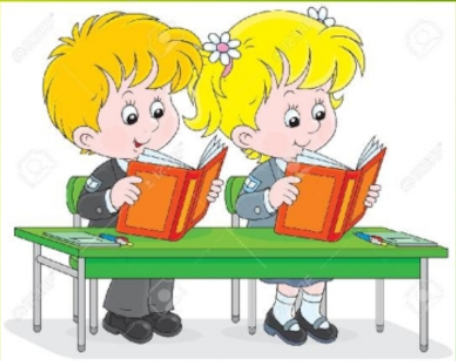 Тема урока 
«Здоровая пища»
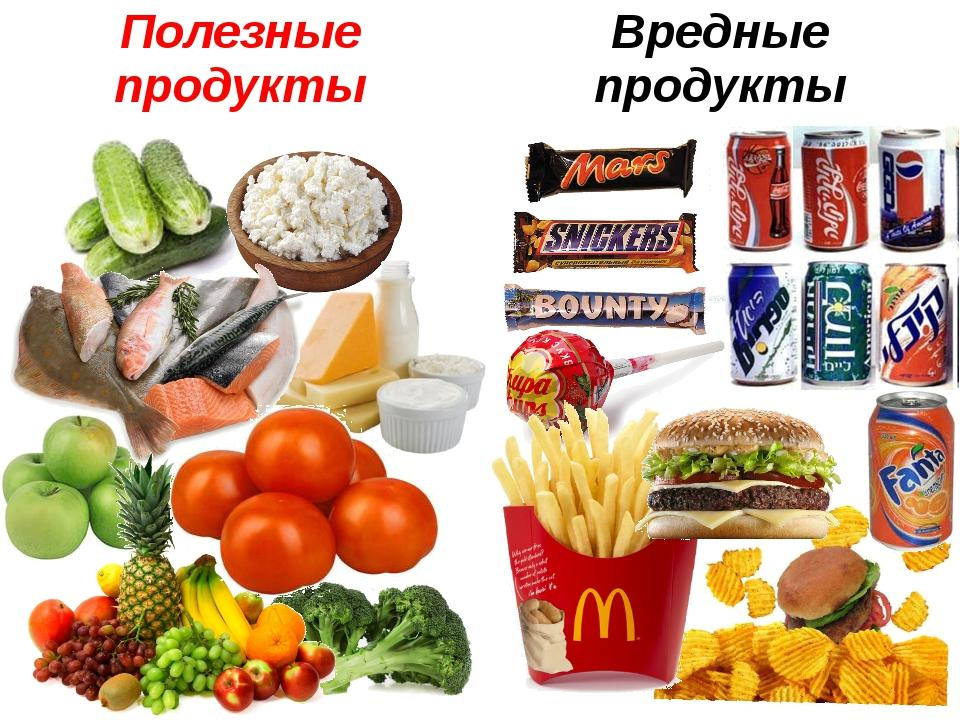 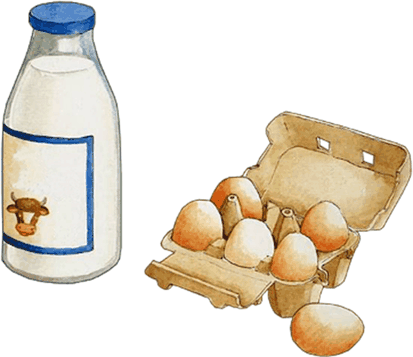 Белки
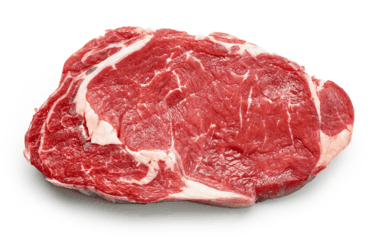 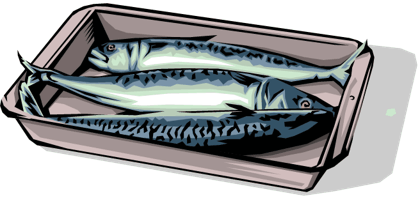 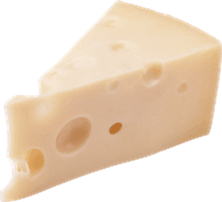 Жиры
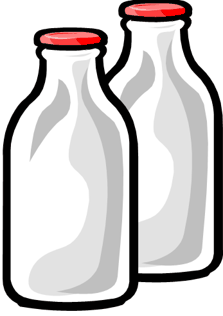 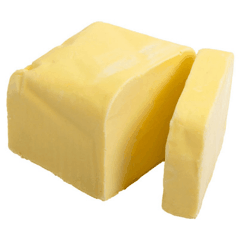 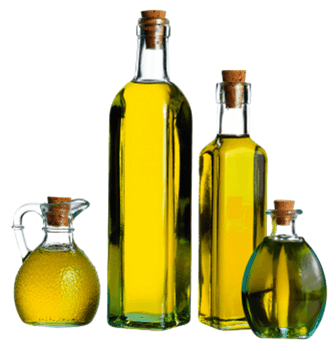 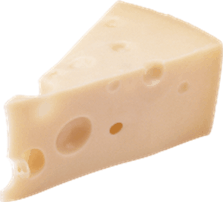 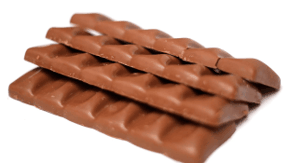 Углеводы
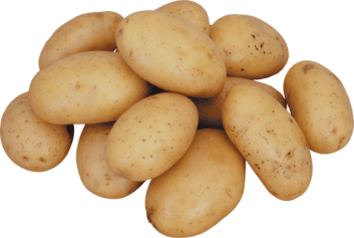 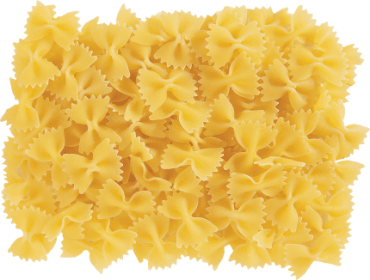 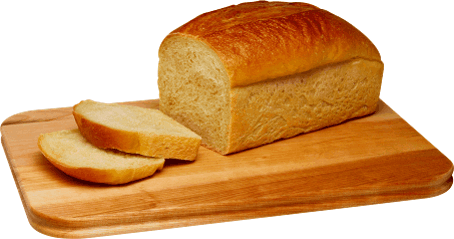 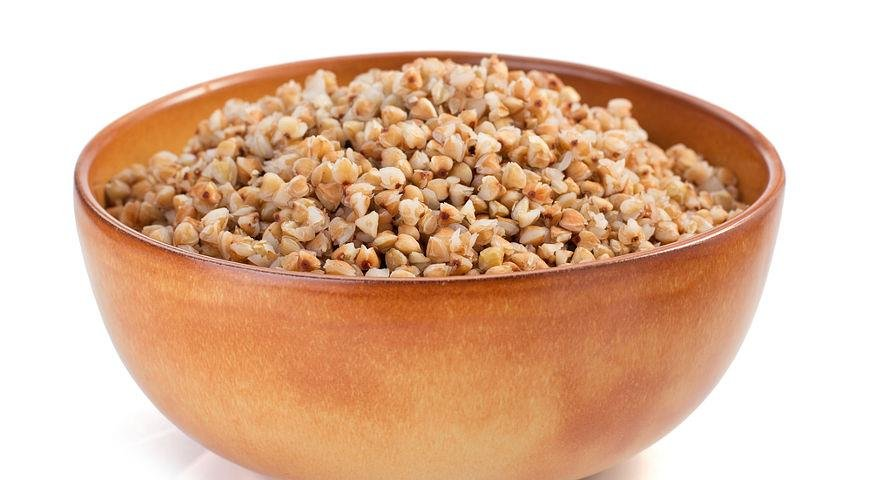 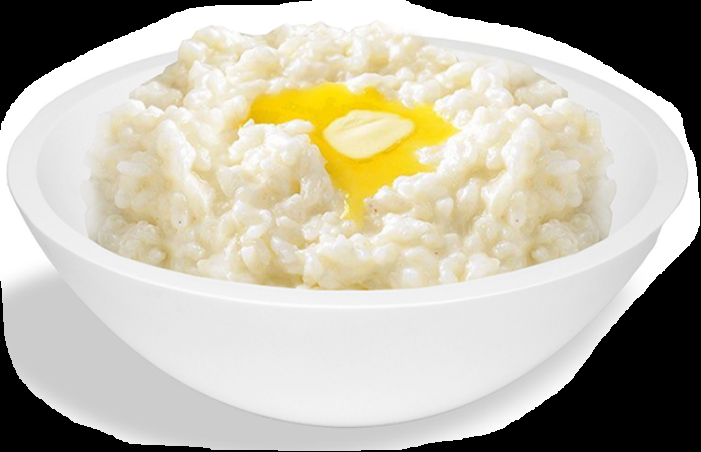 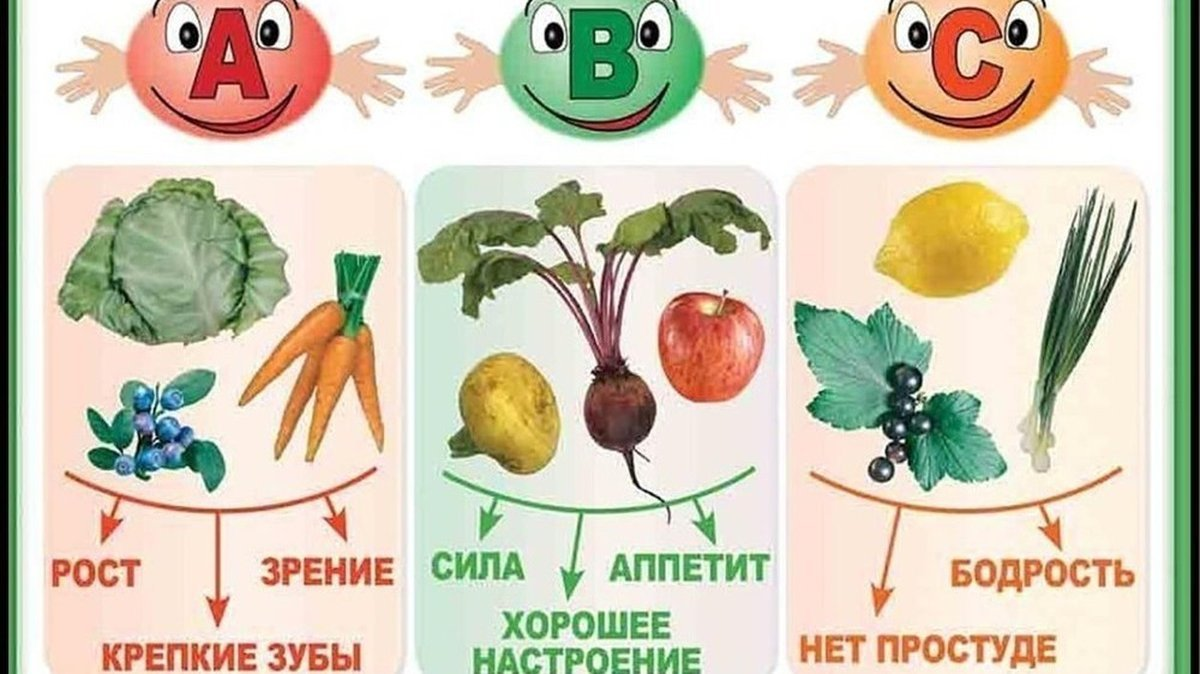 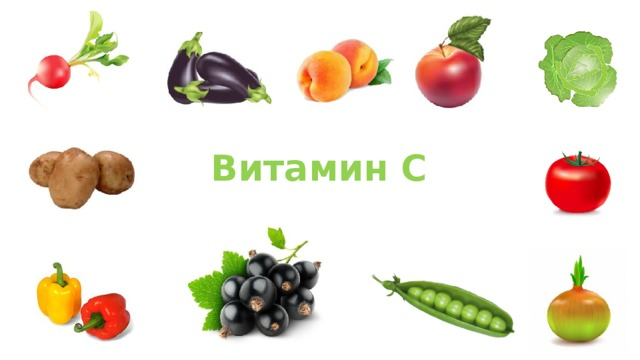 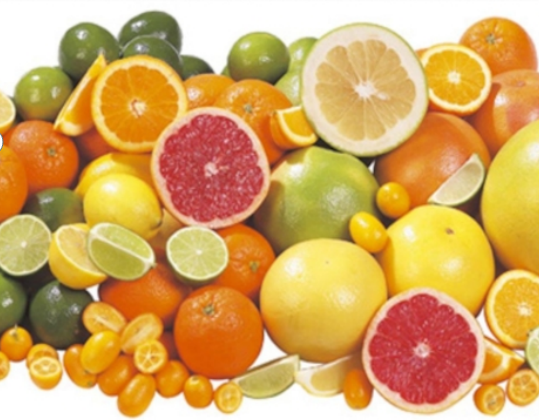 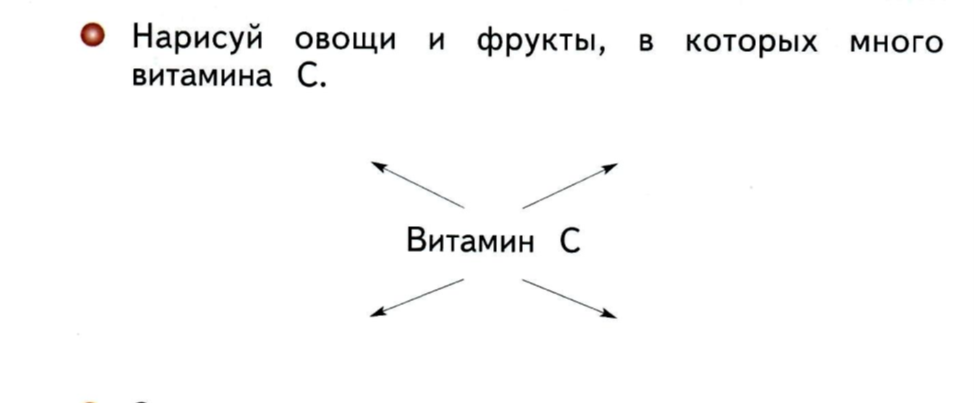 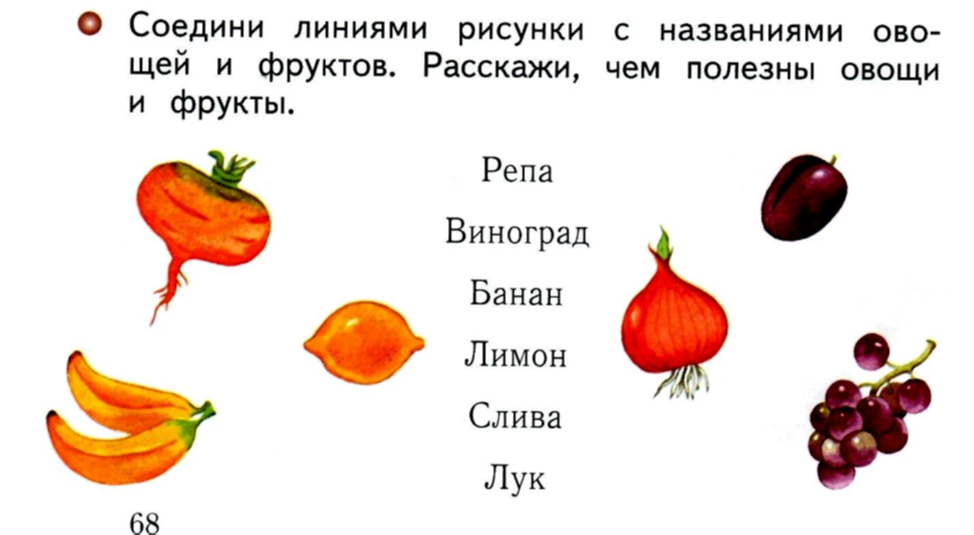 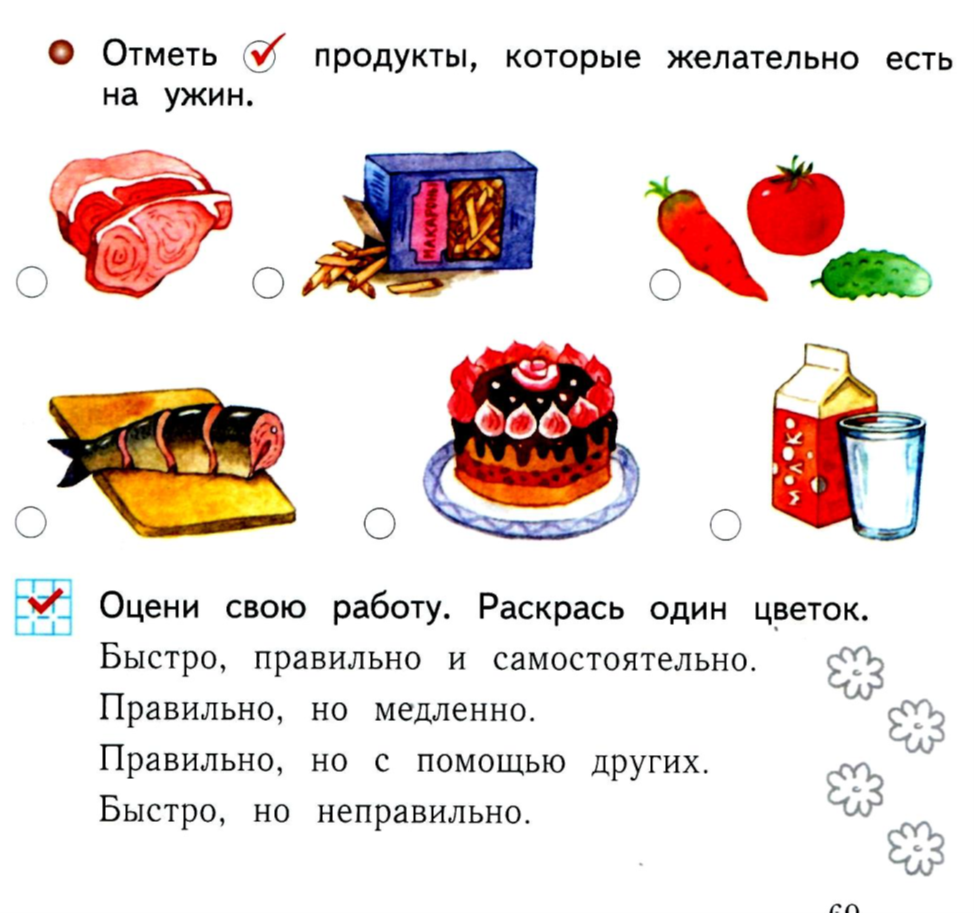